Adherence, Labs, and Medication Resistance
[Speaker Notes: This session will cover 3 topics – it’s a longer session, so we will take a break.]
Adherence, Labs, and Medication Resistance
Objectives
At the end of this unit participants will:
Define what adherence means
Identify common reasons for adherence challenges
Brainstorm questions to ask to assess adherence
List behaviors and/or activities that may indicate non-adherence
Identify barriers with providers, agencies, and the community at large have built that make it difficult to adhere
Recognize the types of laboratory tests used to monitor a person's HIV care and treatment
Understand why laboratory tests are important in monitoring health and how they can be used to manage care
Understand the concept of drug resistance
Understand what types of drug resistance testing are available and when they are used
[Speaker Notes: Review the objectives.]
VIDEO
[Speaker Notes: First we’ll watch a video, called the ART Wall: Antiretroviral Therapy (ART).  https://www.youtube.com/watch?v=1PEisyVjHsI&sns=em 
It does a good job of explaining all three topics.]
ADHERENCE
[Speaker Notes: Ask, “How do you define adherence?”]
Adherence, Labs, and Medication Resistance
What is Adherence?
How closely you follow a prescribed treatment regimen
Partnership between patient and provider  
It is a skill to be learned
Clients must be able to do the following to be adherent to their therapy:
Understand the regimen
The Who, What, When, Where, Why? of treatment
Believe they can adhere
Remember to take medications
Integrate medications into current lifestyle
Problem-solve changes in schedule and routines
[Speaker Notes: Review the slide. 

Engage participants in discussion. Ask, “Has anyone missed or stopped taking a prescribed antibiotic? If so, what were some of the barriers that kept you from finishing the antibiotic? People with HIV are told by providers, family, and friends that they have to take HIV medications every day; however, there are sometimes barriers to doing so. What are they?”

Taking medication daily is often a skill that is learned, especially if you are a person who does not have a history of taking meds. If you don’t take HIV medications every day, HIV might multiply out of control. For the best viral load results, it is recommended that people with HIV should take over 90% of their pills correctly. 

Doctors start patients on a preferred regimen from the HHS Guideline Recommendations; provide participants with a current copy (https://aidsinfo.nih.gov).]
Adherence, Labs, and Medication Resistance
Factors Affecting Adherence
Complexity
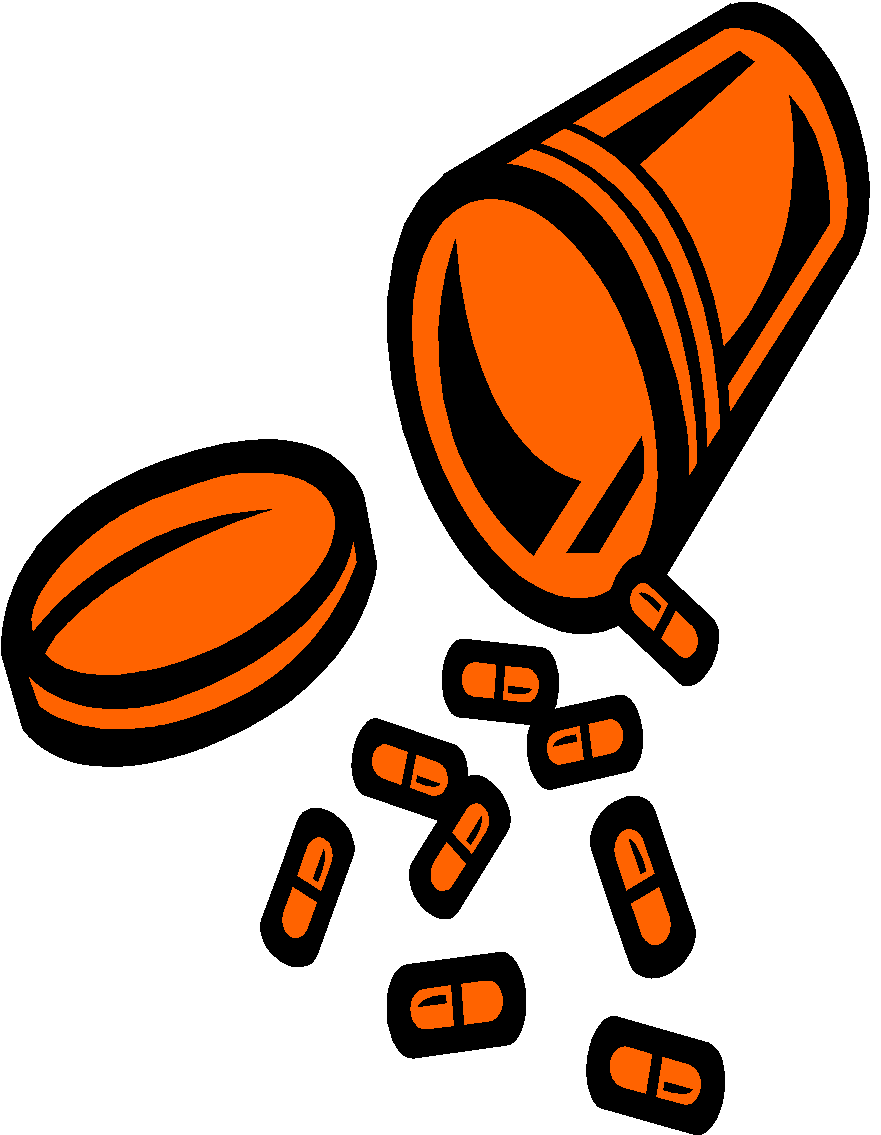 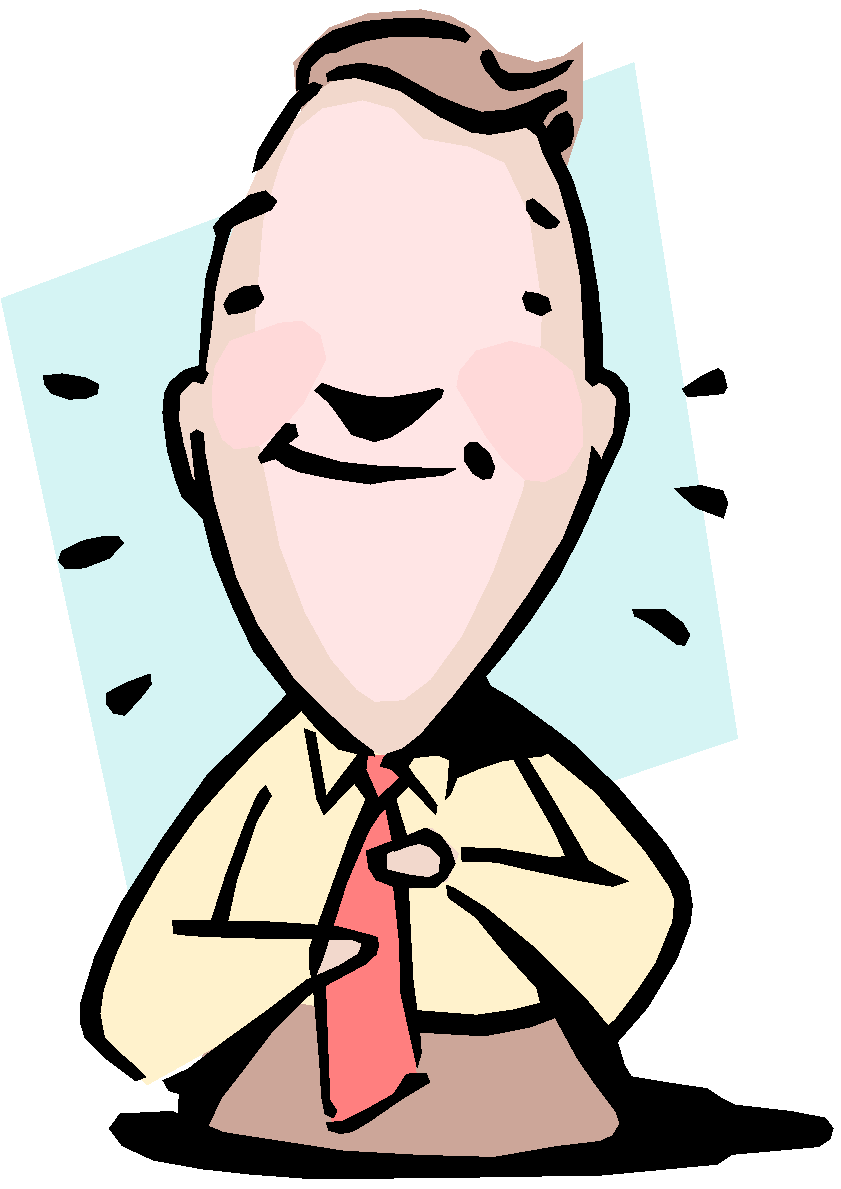 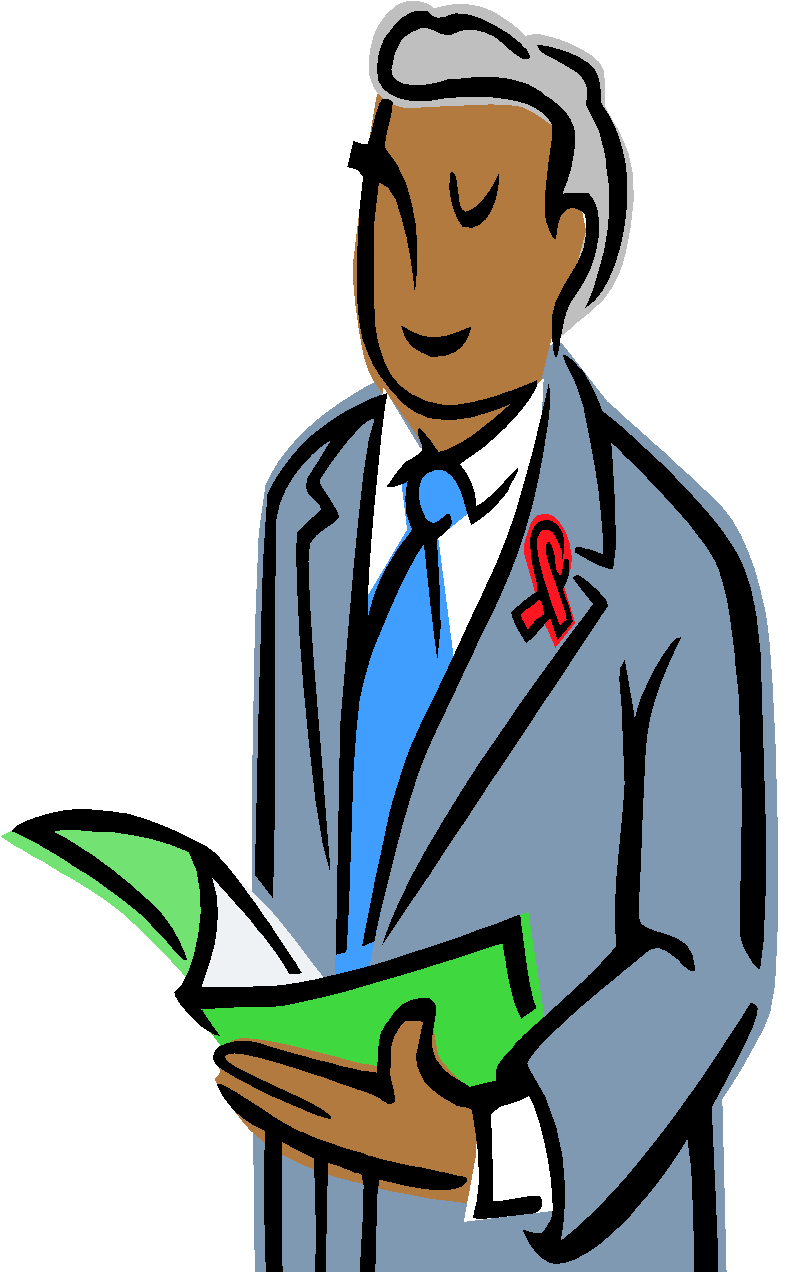 Knowledge
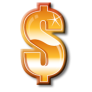 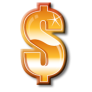 Regimen Factors
Clinician Factors
Mental illness
Trust
Knowledge
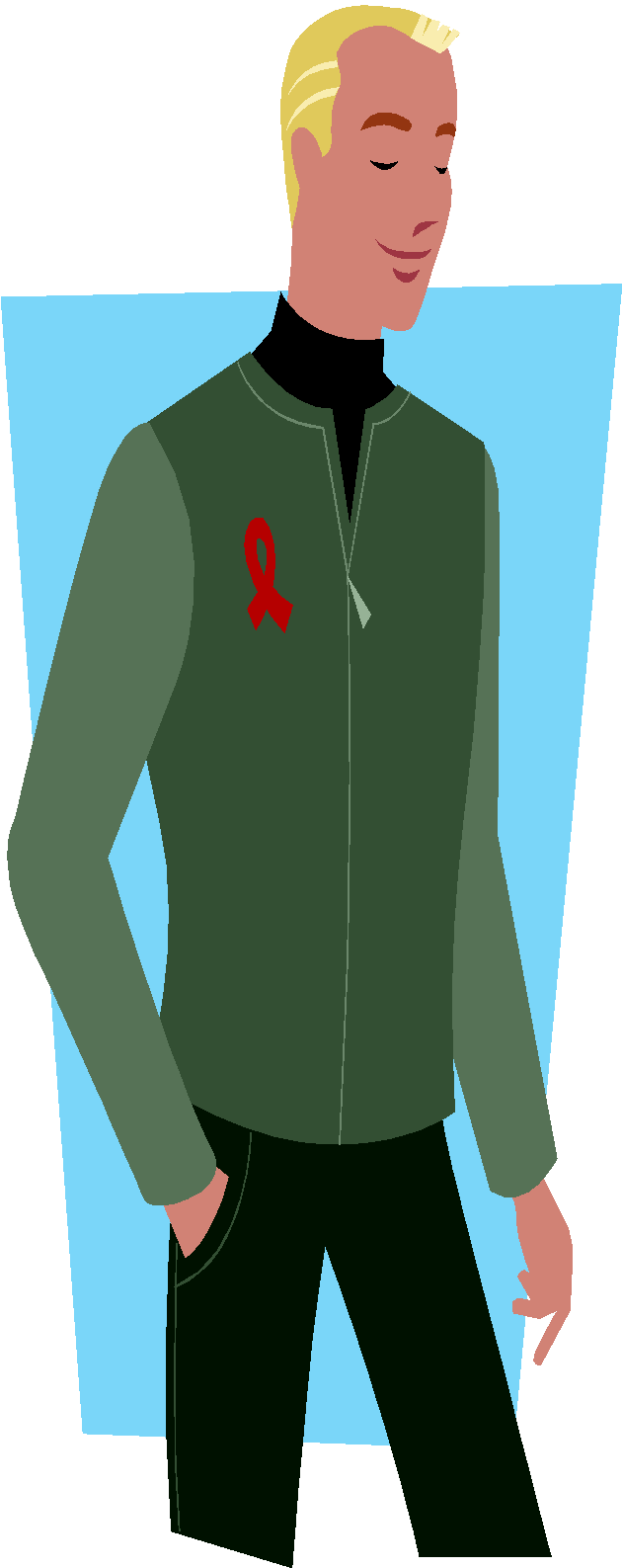 Consistency
Reminder of illness
Viral resistance
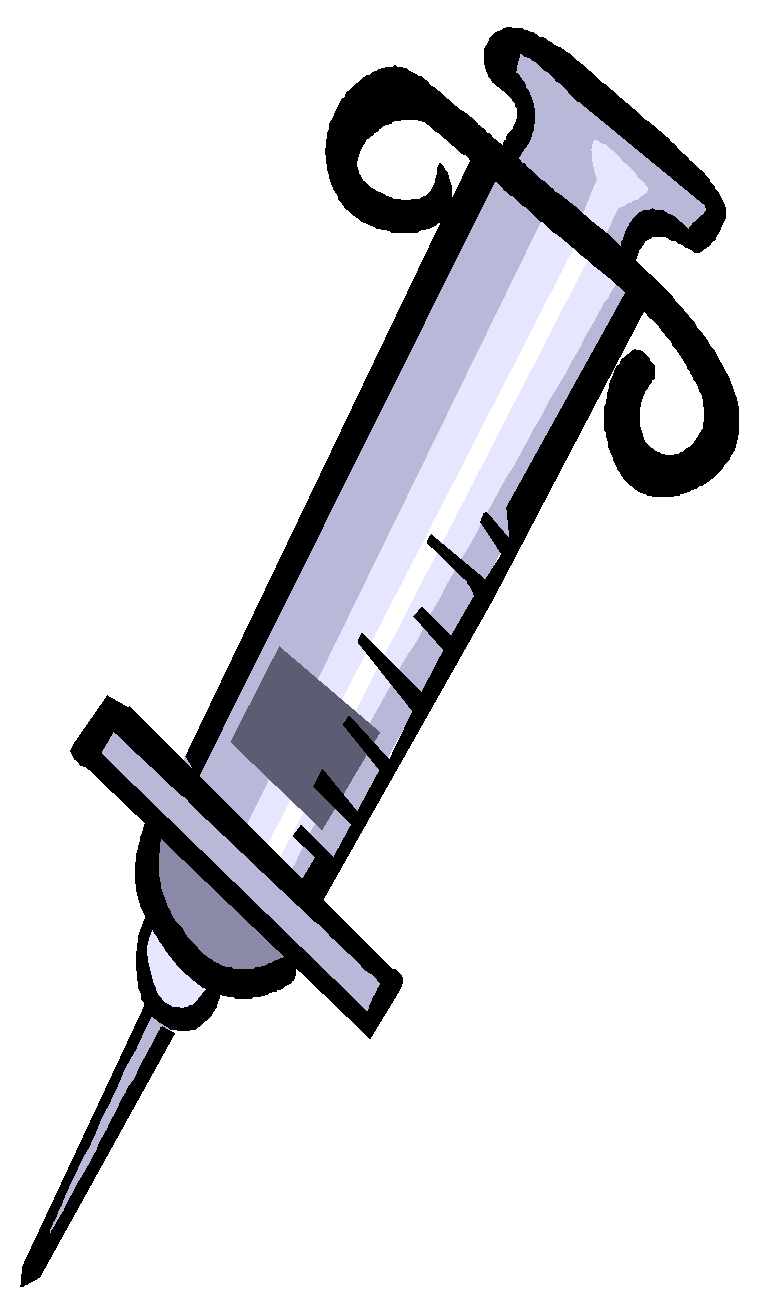 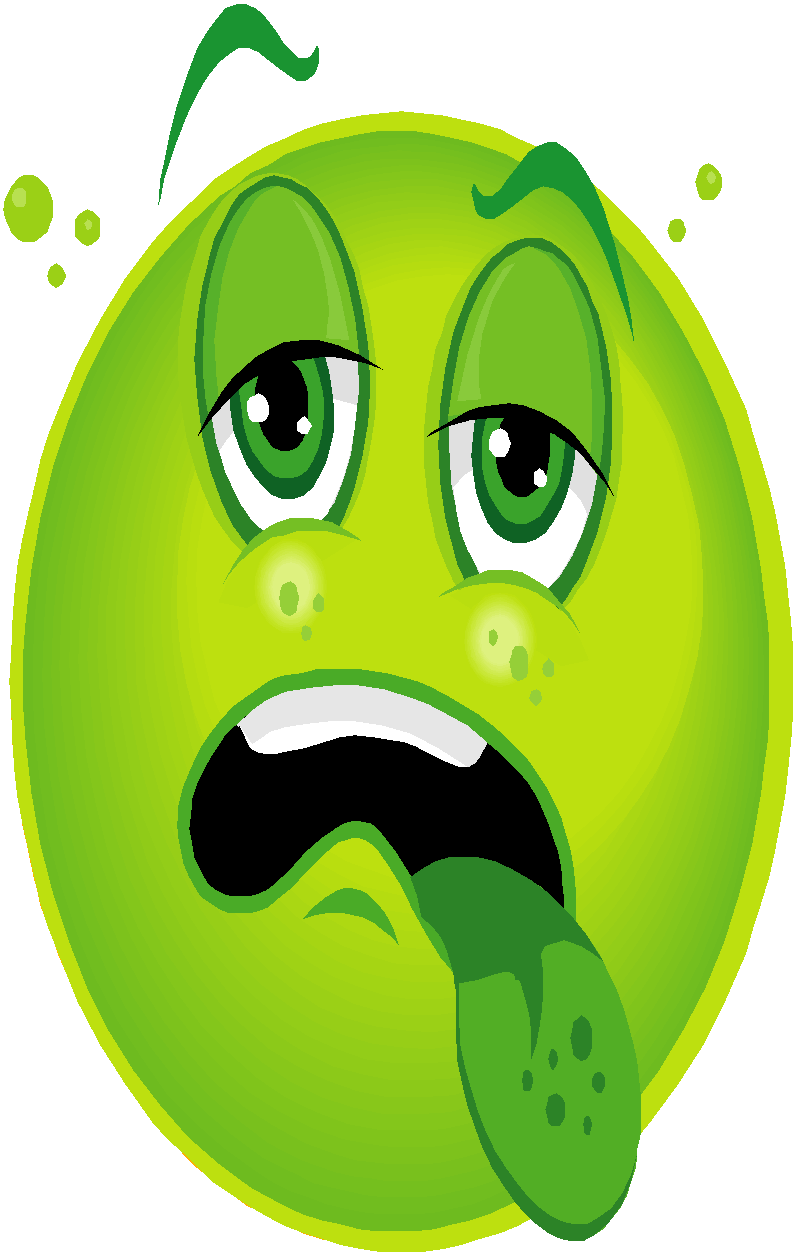 Client Factors
Fear
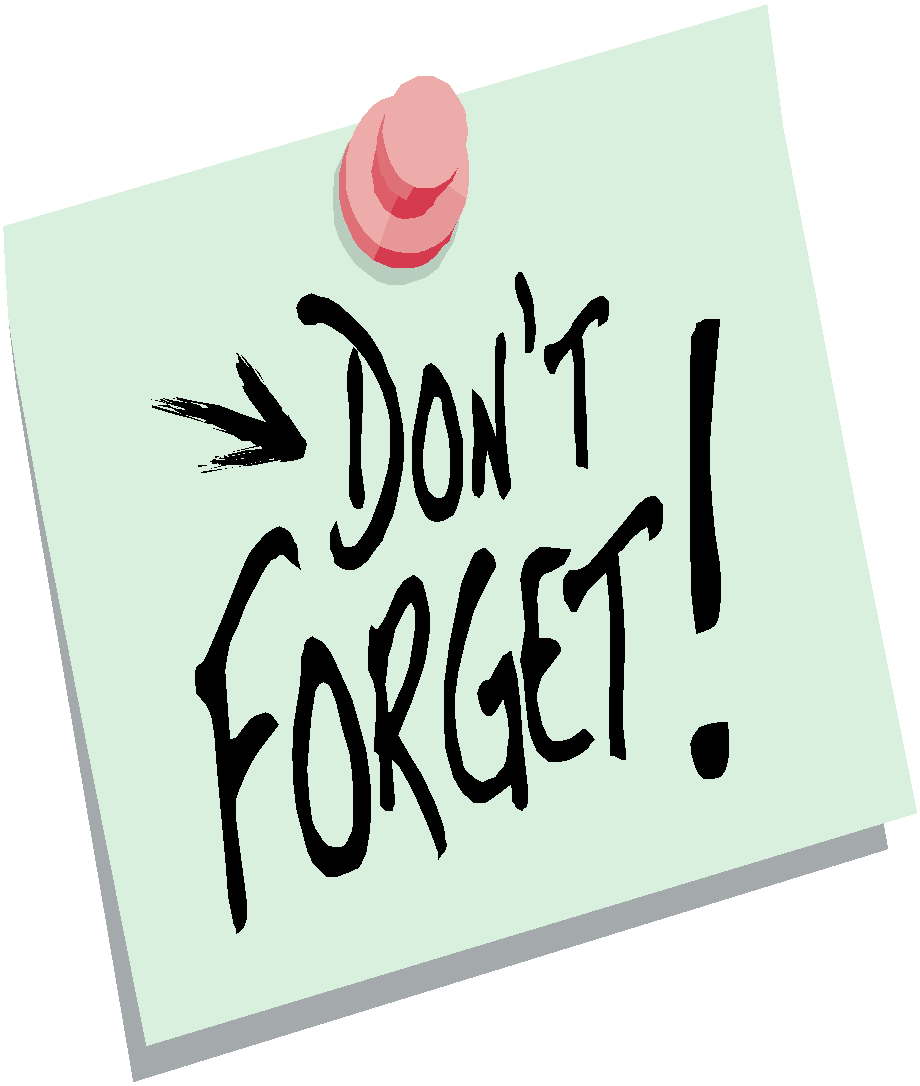 [Speaker Notes: There are many factors that affect adherence. Review the slide. Some barriers to adherence are pictured here. 

Ask, “What behaviors may signal non-adherence?”]
Adherence, Labs, and Medication Resistance
Probes for Assessing Adherence
What is the reason you are taking this drug?
How do you take this medication?
Are you taking this medication with food?
Where did you receive information about this medication?
What do you use to help you remember to take your medication?
What do you do when you miss a dose?
What problems have you encountered while taking this medication?
[Speaker Notes: Ask, how do you gauge how adherent a client is? 

Review the slide. 

We often don’t ask clients about their readiness to start medications, which is extremely important. It’s important to know if the person you’re working with does not have a history of taking medication, avoids taking medication, has problems swallowing, or other tendencies that would prevent adherence. Once the doctor has prescribed medication and the person is not adherent, they may develop resistance quickly. It has been said that the first regimen is the best regimen, because doctors want patients to have longevity with their first line of prescribed medication. 

Let’s take a look at the handout, 10 Questions to Ask Yourself Before You Begin HIV Treatment. Ask participants to take turns reading the questions on the handout.]
Adherence, Labs, and Medication Resistance
Client Factors Affecting Adherence
Knowledge of treatment regimen
“Fits” with lifestyle
Stage of disease, level of wellness
Support system
Belief in treatment effectiveness
Fear
Ability to control side effects
Mental health
Substance abuse
Stigma
Believing that the drugs are ineffective
Denial of HIV status
[Speaker Notes: Review the slide and discuss with participants.]
Adherence, Labs, and Medication Resistance
Environmental Factors That Impact Adherence
Transportation
Housing
Food
Drug treatment
Mental health service
Social network 
Child care
Addressing cultural norms
[Speaker Notes: Review the slide. 

Ask, “What are some of the walls or barriers that providers, agencies, and the community at large have built that make it difficult for clients to adhere?”

Some barriers created by organizations can include: 
Clinic hours - time flexibility
Clinic personnel that do not return calls
What about enrolling in insurance plans such as ADAP Ryan White plan or ACA?
Fear of a clinic employee breaching confidentiality or meeting someone you know. 
Finances—paying for HIV medications
Transportation—in the case of meds, could a CHW or specialty pharmacy provide help by pick up or mailing?
Do providers know or refer clients to practical resources they need (e.g. support groups, hot meals, etc.)?
Can you think of any thing else that providers or agencies can do to help clients be successful in improving adherence?]
Adherence, Labs, and Medication Resistance
Non-adherence Can Take Many Forms
Not having prescription filled
Taking an incorrect dose
Taking medication at wrong time
Missing doses
Stopping therapy too soon
Taking OTC medications that interfere with prescribed medication
[Speaker Notes: Non-adherence can take many forms. These are more personal causes of non-adherence. 

Review the slide. 

Optional resource: Adherence Fact Sheet #405 at www.aidsunited.org.]
Adherence, Labs, and Medication Resistance
Viral Load and Non-Adherence
[Speaker Notes: This chart shows a high viral load when a person is not taking medication.
 
Review the legend on the chart:
White – shows drug-susceptible virus
Blue – shows drug-resistant virus
Pink – shows that medication is not being taken properly
Light blue – shows that medications are being taken properly 
 
As you look to the left, there are drug susceptible viruses that can be controlled by taking medication; there are fewer blue resistant virus strains. However, to the right there are a lot of blue drug-resistant viruses in the absence of not taking medication.]
Adherence, Labs, and Medication Resistance
Assessing Adherence: 10 Questions You Should Ask Handout
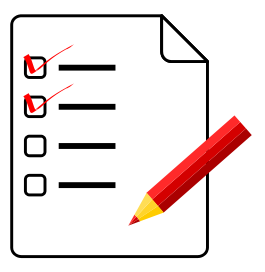 [Speaker Notes: Ask, “What questions would you ask a client if you wanted to assess how adherent they are to their medication regimen?” Refer to handout, Assessing Adherence: Ten Questions You Should Ask.]
Adherence, Labs, and Medication Resistance
Adherence Tools Review
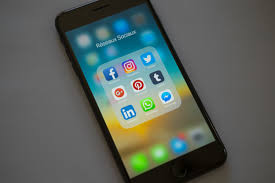 [Speaker Notes: Pass around adherence tools (medication watch, calendars, pill bottles, and trays etc.) for in person training. Also review the following: 

Adherence and medication go hand in hand. In the past, a huge part of non-adherence was the pill burden for clients (i.e. some taking up to 16 pills a day)—but not anymore. STR or (single-table regimens) have made taking anti-retrovirals easier; today there are so many choices, some of which cause little to no side effects. 
 
Another advance researchers have made is a change in the formulation of one of the most prescribed medications, Truvada. The tenofovir DF (TDF) formulation of Truvada has been decreased from 300mg, which was associated with long-term decreases in bone mineral density and kidney problems in some patients. The new formulation, tenofovir alafenamide, is 25mg and in some medications 10mg; doctors are seeing fewer kidney and bone issues with the TAF formulation compared to TDF in clinical trials.  
  
Explain the concept of U=U which stands for Undetectable=Untransmittable. 
 
Undetectable: By taking the right HIV medicine every day, one can lower the amount of HIV in the blood to become “undetectable.” This doesn’t mean the client no longer has HIV – it means that by continuing their plan of treatment, they can still have a healthy life with HIV. 
 
Untransmittable: People who are undetectable for at least 6 months cannot transmit the virus to others as long as they stay undetectable by taking their HIV medicine every day and seeing their doctor regularly.  
 
 
Additional resources for further reading and information about U=U: https://www.preventionaccess.org/, http://www.thebody.com, https://docs.wixstatic.com/ugd/de0404_9953eed1181949618d205be7e368635f.pdf, 
CDC, and many other websites.]
RESISTANCE
[Speaker Notes: Take a 10 minute break. 

After the break, ask:
“What is drug resistance?”
“What do you think causes drug resistance?”

Allow participants to respond, then review answers on the next slide.]
Adherence, Labs, and Medication Resistance
Understanding Drug Resistance
What is Drug Resistance?
Virus can adapt, grow, and multiply in the presence of drugs
A drug or class of drugs are no longer effective against the virus

What Causes Drug Resistance?
Rapid replication of HIV sometimes results in mistakes (mutations). 
These mutant viruses become resistant to therapy
If a drug does not work against a mutated virus, that virus will reproduce rapidly
Viral load increases
May have to change drugs to get HIV under control
HIV drugs are used in combination to block reproduction in HIV's lifecycle
Combination of drugs aimed at several different targets is much better at preventing HIV reproduction than one alone

How Common is Drug Resistance?
Resistance is common and is a major challenge in HIV treatment:
Decreases ability of HIV drugs to control the virus
People with HIV who are taking or have taken HIV drugs are more likely to have resistant virus, fewer drug choices 
3 out of 4 people failed treatment because of drug resistance 
1 out of 4 newly infected are already resistant to at least 1 class of drugs
Viral load tests help determine drug resistance
[Speaker Notes: Review the slide. 

What is drug resistance?
HIV is “resistant” to a drug if it keeps multiplying rapidly while a person is taking the drug. 
Physical changes or (mutations) in parts of the virus that prevent the medications from working cause resistance.
HIV mutates almost every time a new copy is made. Not every mutation causes resistance. The “wild type” virus is the most common form of HIV. Anything different from the wild type is considered a mutation. An antiretroviral drug (ARV) won’t control a virus that is resistant to it. It can “escape” from the drug. 

What causes resistance?
 
HIV usually becomes resistant when it is not totally controlled by drugs someone is taking. In short it is caused by: 
Transmitted resistance: about 10% of people who contract HIV are already resistant to one or more ARVs. The person inherited resistance from the person they contracted the virus from
Missed doses or non-adherence
Re-infection – condomless sex with a person with HIV.  
 
If a drug does not work against a mutated virus, that virus will reproduce rapidly and viral load increases. A person may then have to change drugs to get HIV under control. HIV drugs are used in combination to block reproduction in the HIV life cycle; however, drug resistance is very common.]
VIDEO
[Speaker Notes: Play a short video on resistance. https://www.youtube.com/watch?v=_H1zLcJZxeE]
Adherence, Labs, and Medication Resistance
Drug Resistance Testing
Why is Drug Resistance Testing Important?
Complete picture of therapy options
Helps avoid unnecessary drug side effects and cost of meds associated with taking drugs that are not likely to work
Development of effective treatment plan

How is Drug Resistance Tested?
Phenotypic testing - Assesses the ability of the virus to replicate in the presence of ARVs/medications
Genotypic testing - Identifies genetic mutations in an individual’s HIV, which are known to be associated with drug-resistant HIV. Results indicate sensitivity or resistance to drugs; most common test.
[Speaker Notes: Review the slide. 

Provide the handout of a GenoSure sample copy of a resistance test for a patient. 
 
Explain that some resistance tests are called  GenoSure or PhonoSense tests.
 
Both tests show if a person has become resistant to HIV medication. In this case, a physician will need to change the patient's medication regimen. 
 
Tests usually show the word “resistant” or “sensitive” next to the name of the medication. Sensitive = patient not resistant to the drug; Resistant = patient is resistant to the drug; “resistant possible” means that if the patient continues on the path of not taking the drug properly they will soon develop resistance.
 
Genotypic tests are normally performed at the first lab visit to determine if the person that contracted HIV already has resistance from the person that transmitted the virus to them. Physicians may or may not tell the patient they are performing the test.
 
Phenotypic test is offered after patients have been non-adherent and gone through most HIV medications with multiple resistances to many medications. For the test, HIV medications are in a petri dish and the person's blood sample is put into each medication slot and allowed to cure overnight. The test is costly but does show the physician which medications a patient can still take that may provide benefit and slow the progress of the disease.]
Adherence, Labs, and Medication Resistance
Drug Resistance Testing
When Should Drug Resistance Testing Be Used?
Before therapy begins
Following treatment failure

How to Prevent Drug Resistance?
Taking HIV drugs on time, every time
Not sharing needles or having condomless sex with someone else who has HIV
[Speaker Notes: Review the slide. 

When should drug resistance testing be used?
Genotype tests are generally performed before therapy begins. Phenotypic tests are performed when treatment has failed due to non-adherence.

Being adherent is the best way to prevent drug resistance.]
LABS
[Speaker Notes: Ask, “What are the benefits of keeping lab appointments?” 

Allow for participants to answer, then review the slides.]
Adherence, Labs, and Medication Resistance
Making Sense of Lab Values
Understanding labs and why they are important
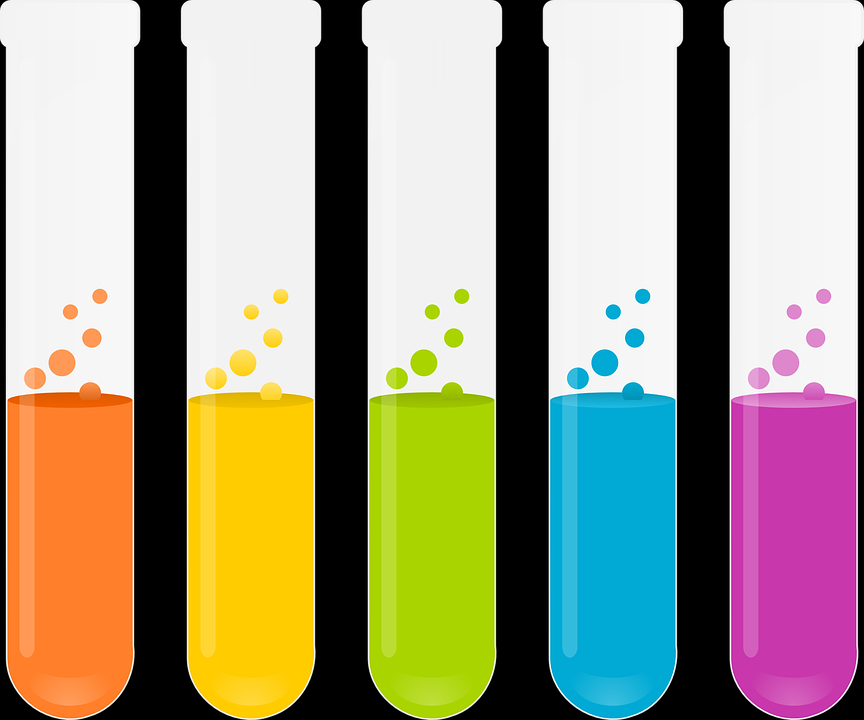 [Speaker Notes: Explain that lab tests are some of the most important ways that clients and their healthcare provider can monitor their health. There are a variety of monitoring tests to help gauge HIV disease progression and the state of overall health for people with HIV.]
Adherence, Labs, and Medication Resistance
Doctors Use Lab Tests to Monitor Your Health
Lab tests:	
Detect the presence of disease-causing organisms 
(e.g. bacteria, viruses, parasites) that may be related to HIV
Tell when to treat, how to treat, and if treatment is working
Identify the development of side effects related to treatment
Detect other infections and problems associated with HIV infection
[Speaker Notes: Review the slide.]
Adherence, Labs, and Medication Resistance
Lab Basics
Confirm your Personal Information:
Name
Age
Gender
Medical Record Number

Ask about anything you do not understand
[Speaker Notes: Review the slide.
 
It’s important to have clients confirm that all personal information is theirs. It’s also important to encourage clients to be proactive and ask for a copy of their labs each and every time they meet with their doctor to review their labs.]
Adherence, Labs, and Medication Resistance
What Do HIV Medications Do?
Help to control HIV by reducing the growth of new virus

Help keep your viral load down
Viral load = the amount of HIV in your blood

HIV medicines do not cure HIV or AIDS
Reduce viral load
[Speaker Notes: HIV medication helps control HIV by reducing the growth of new virus. HIV medications can be very effective at lowering viral load, which is the amount of HIV in the blood. HIV medications do not cure HIV infection or AIDS.]
Adherence, Labs, and Medication Resistance
Tracking Your Health
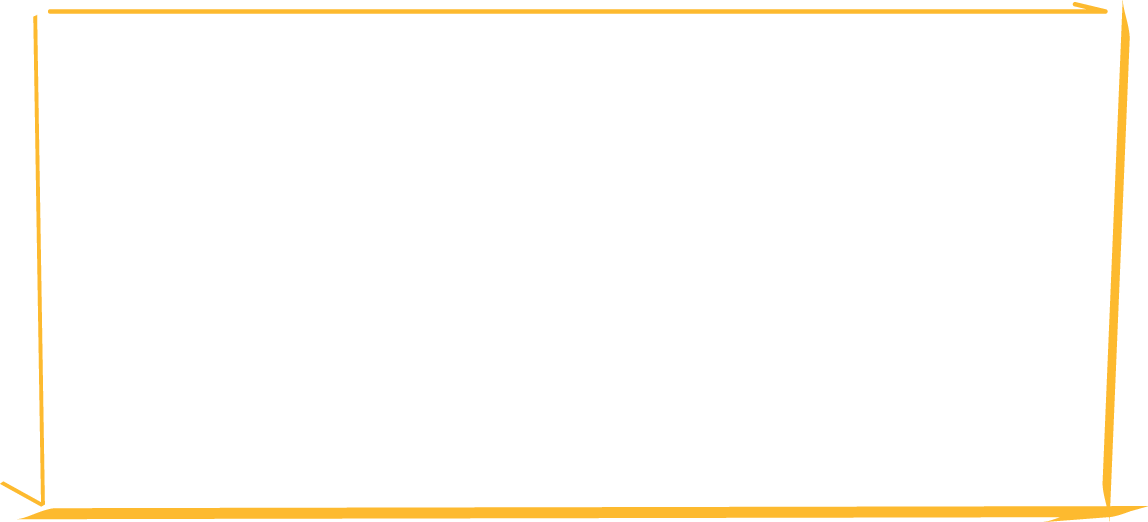 Lab tests
HIV viral load
CD4 cell count
Complete blood count (CBC)
Lipids
Glucose (blood sugar)
Liver function
Kidney function
HIV drug resistance
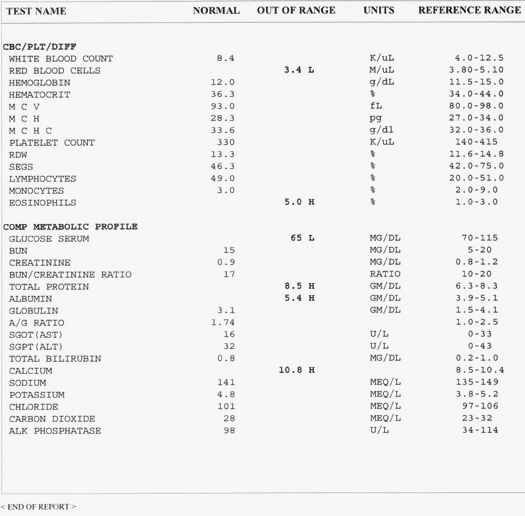 [Speaker Notes: A client’s healthcare provider will order a number of lab tests to help monitor treatment and disease progression. These may include HIV viral load, CD4 cell count, complete blood count (CBC), lipids, glucose, liver and kidney function, and HIV drug resistance.]
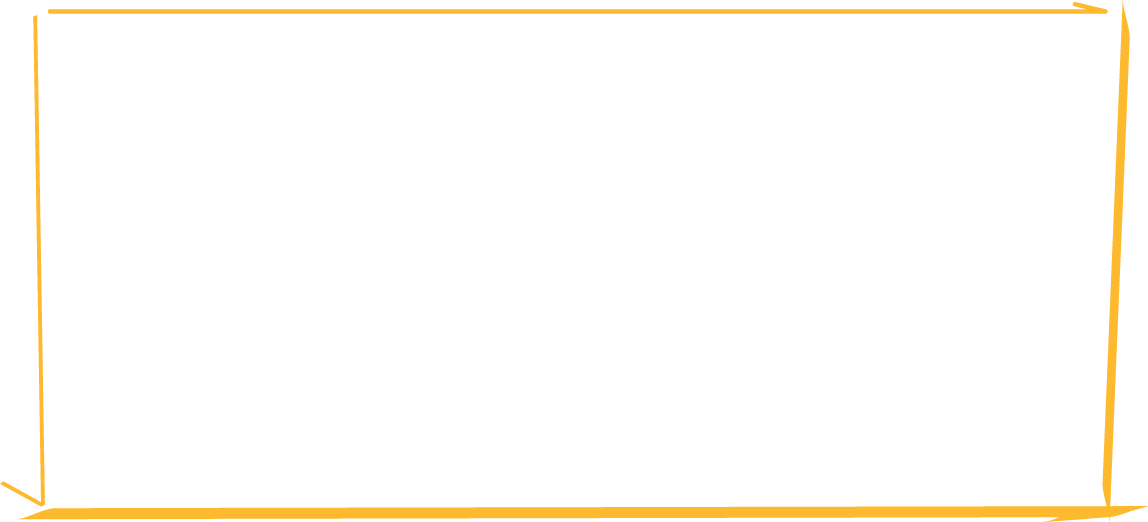 Understanding your labs helps you take charge of your health.
Adherence, Labs, and Medication Resistance
Why are Labs Important?
Lab tests can help clients and their healthcare provider: 
Decide when to start HIV treatment
Decide which HIV medicines are best for them
Know whether or not their medicines are working 
Know if any of their medicines are causing side effects 
Watch for other infections and problems
[Speaker Notes: Review the slide.]
Adherence, Labs, and Medication Resistance
When Should Lab Tests Be Done?
When a person is first diagnosed with HIV, usually every 3 to 6 months, or whenever the healthcare provider feels they are necessary

When a person start taking medicines and before they switch to different medicines
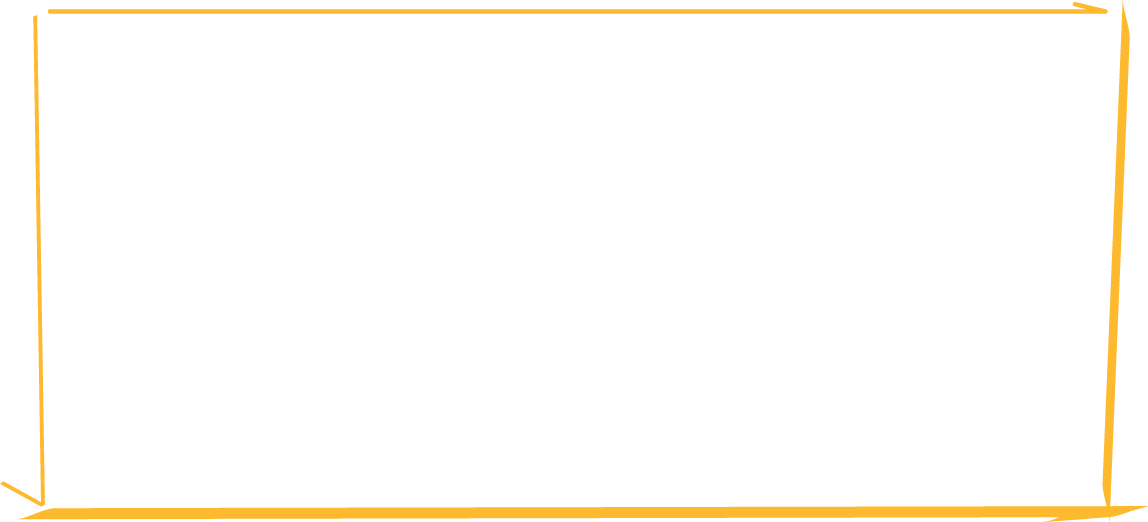 Even when you are feeling OK, labs can tell you things about your body that you may not be able to see or feel.
[Speaker Notes: A healthcare provider will order a number of lab tests when a patient is first diagnosed with HIV to determine baseline values; every time they start or switch to new medicines; and to help monitor ongoing treatment.

Most of these tests should be performed regularly, usually every three to six months or whenever the healthcare provider feels it’s appropriate.]
ACTIVITY: LABS
[Speaker Notes: Ask participants to pair up for a lab practice activity.]
Adherence, Labs, and Medication Resistance
Sample Client Lab Review
[Speaker Notes: Using the Lab Worksheet handout, we will discuss specific monitoring lab tests for people with HIV and explain the significance of why each test is being monitored.]
Adherence, Labs, and Medication Resistance
Activity Sheet - Lab
[Speaker Notes: Let’s take a look at this Lab Worksheet. You also have it as a handout.]
Adherence, Labs, and Medication Resistance
Sample – CD4 Test
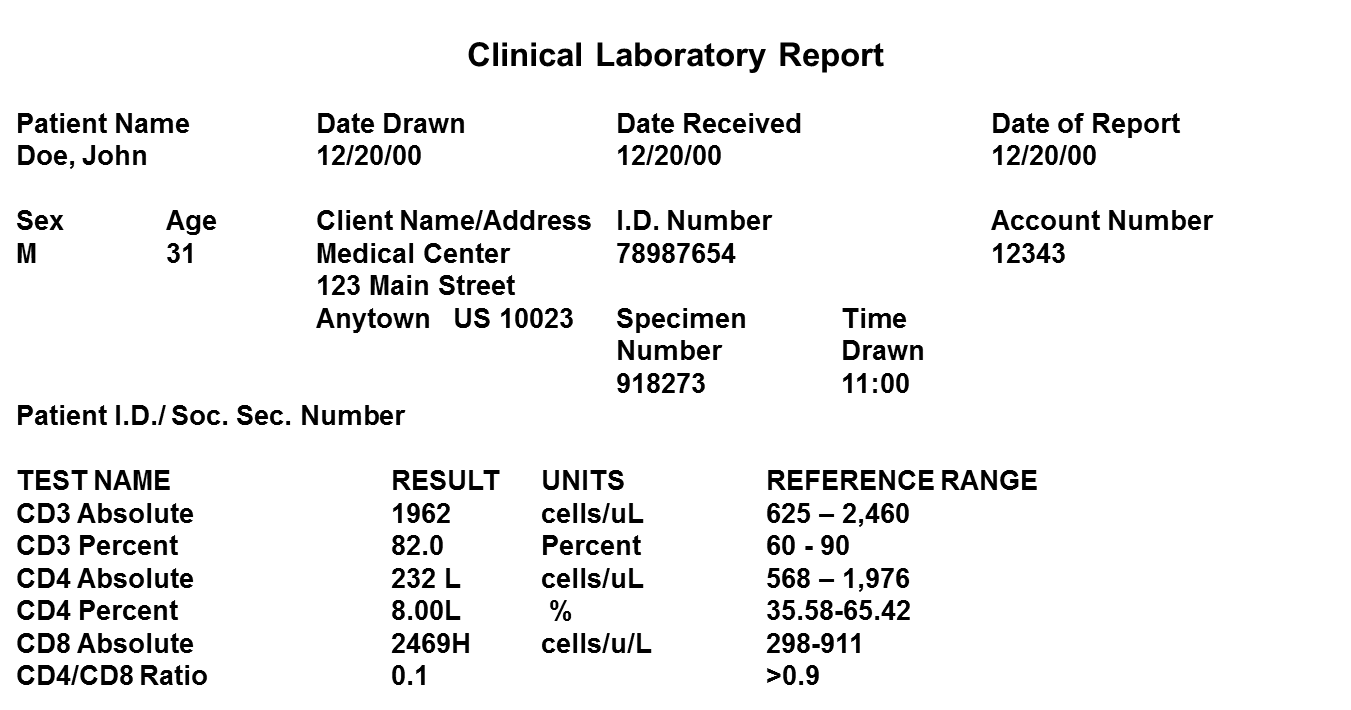 [Speaker Notes: Reviewing our labs on the CD4 Test, you see 4 columns:

Test Name– identifies the type of procedure performed
Result – the patient’s actual result or percent 
Units – how are the results measured in cells or percent
Reference Range – the normal or reference ranges for a person without HIV as compared to the actual result of a person with HIV. The result column will be identified as H for High or L for Low when compared to the patient’s actual result.

Using the Lab Worksheet and the following sample tests:
CD4
Blood Chemistry 
Viral load Sample Tests 
 
Identify and write in the lab results for each test on the Lab Worksheet (CD4, VL, Liver, Kidney, Cholesterol, and Glucose). Compare them to the actual result of a person living with HIV. The result column will be identified as H for High or L for Low when compared to the patient’s actual result.

Guide participants as follows: 
Ask, “What is Mr. Doe’s CD4 absolute or count?” 
Answer:  232. Please write 232 on your Lab Activity Sheet beside CD4 Count.
Is this number considered high or low compared to the reference range?
What is Mr. Doe’s CD4 Percent?  
Answer: 8%. Please write 8% on your Lab Worksheet beside CD4 Percent.
Is it low or high compared to the reference range?
The CD4 Percent is the better indicator for HIV progression for Mr. Doe. The CD4 Percent is not variable; percentages are usually more stable over time than absolute counts.
CD4 absolute or cell counts often fluctuate due to factors including time of day (levels are usually higher in the morning), fatigue, stress, vaccinations, infections such as flu, and monthly menstrual cycles in women.]
Adherence, Labs, and Medication Resistance
Sample – Blood Chemistry Tests
[Speaker Notes: Now let’s review the blood chemistry tests. The blood chemistry, or chem panel, measures many important substances in the blood. Although the chem panel does not directly measure HIV disease progression, it can help indicate how well various organs are functioning and provide valuable information about drug side effects. 

Find the Glucose, BUN, Creatinine, AST and ALT.

Please write the results of all the procedures beside the name on the Lab Worksheet.

Let’s discuss one at a time:
Glucose – sugar is carried in the blood in the form of glucose; it’s broken down by cells to provide energy. What is a normal glucose range?
BUN – (Blood Urea Nitrogen) is a metabolic waste product that is normally filtered out by the kidneys and excreted in the urine. Elevations may indicate kidney dysfunction or a body fluid imbalance (e.g. dehydration).
Creatinine – waste product of protein metabolism is also normally excreted by the kidneys. Elevation may indicate kidney damage.
AST-liver muscle disease
ALT – early detection of liver damage]
Adherence, Labs, and Medication Resistance
Sample – Viral Load Test
[Speaker Notes: Viral load test: 
Finally, the viral load test is the most significant. Viral load tests measure the amount of HIV RNA or virus in the blood. The presence of RNA indicates that the virus is actively replicating (multiplying). 
Viral load is expressed as copies of RNA per milliliter of blood (copies/mL) or in terms of logs. 
If the level of HIV is too low to be measured, viral load is said to be undetectable, or below the limit of quantification.
However, undetectable viral load does not mean that HIV has been eradicated; people with undetectable viral load maintain a very low level of virus. Even when HIV is not detectable in the blood, it may be detectable in the semen, reproductive organs, tissues, lymph nodes, and brain.

Guide participants as follows: 
Ask, “What is this person’s viral load?”
Answer: 32,030. Please write the results of the HIV-1 RNA, PCR or viral load on the Lab Worksheet.
Ask, ”What is the recommended viral load for patients?
Answer: Less than 20 or 40 depending on the lab.
Ask, “What is meant by the term viral suppression?”
Answer: People who are virally suppressed report a viral load of 200 copies or HIV-1 RNA, PCR or virus in the blood.
Tell participants that they should work with the client to also identify other tests that may be concerning for the client (e.g. hemoglobin or A1c, cholesterol etc.)

U=U a new term is Undetectable= HIV Untransmittable   

In September 2017, the CDC (Centers for Disease Control and Prevention) officially supported the medically proven claim that people who are HIV+ and Undetectable and remain consistently undetectable or Virally Suppressed (20-200 copies) cannot transmit HIV to partners who do not have HIV. Nearly 20,000 cases were studied and all HIV negative persons remained HIV negative. (McCray & Mermin, 2017)]
Adherence, Labs, and Medication Resistance
What is a “Normal” Lab Value?
“Normal” or “reference range” values are found on a lab report
Lab results can be low, high, or within normal range
If labs are too high or too low, the client should talk to their healthcare provider
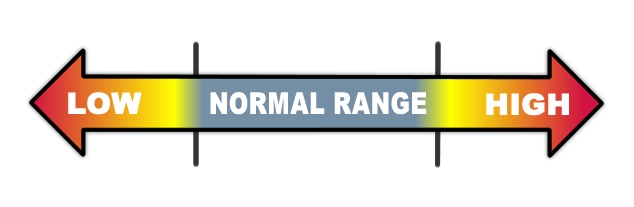 [Speaker Notes: Please note: The remainder of the lab slides are optional and do not need to be covered unless further clarification is needed. The lab activity alone reviews material on the remaining PowerPoint slides. 

“Normal” values or reference ranges can vary from lab to lab, depending on the equipment and/or testing method used. It is important to compare your results to the range shown on the lab report. The lab results can be low, high, or within normal range. 

Test results can be affected by many factors, such as age or gender, the time of day when the sample was taken, active infections, the stage of HIV and food. For example, some test samples need to be taken after a person has fasted for several hours.

If any labs values are too high or too low, encourage your client to discuss the results with their healthcare provider.]
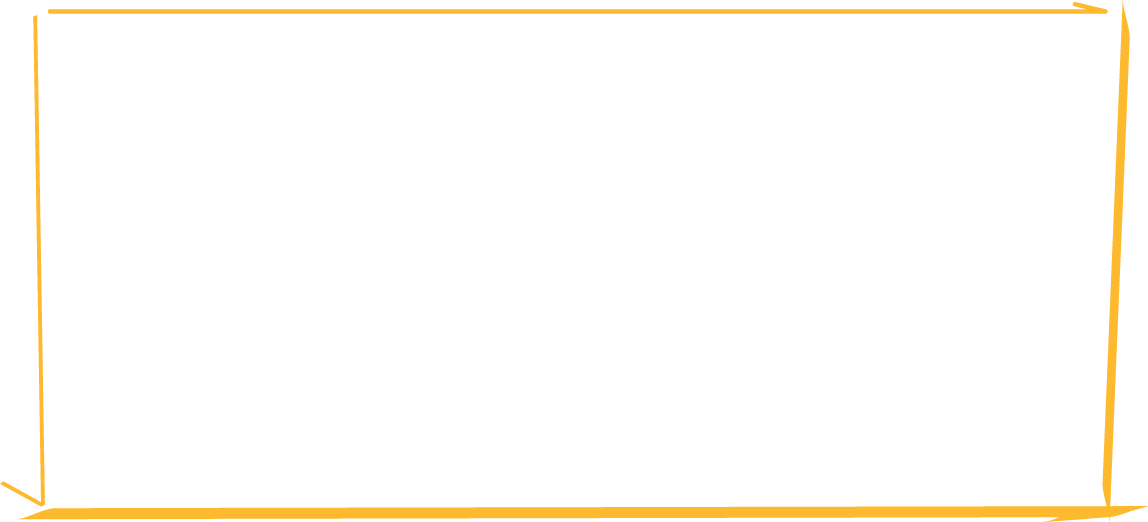 The goal: Keep your viral load as low as possible < 20 copies per ml blood
Adherence, Labs, and Medication Resistance
HIV Viral Load
Measures the amount of HIV in the blood
Very useful in deciding when to begin or change HIV medications
[Speaker Notes: HIV viral load is a test that measures the amount of HIV virus in the blood. When used in combination with CD4 cell count results, viral load is extremely useful in determining when to begin and change your HIV therapy. 

The goal of HIV therapy is simple: to keep the amount of HIV in the blood as low as possible.]
Adherence, Labs, and Medication Resistance
Understanding Viral Load Test Results
A person with HIV can have a viral load from less than 20 copies to over 1,000,000 copies per milliliter of blood (copies/mL)
Less than 20 copies/mL = “undetectable”
Undetectable does not mean the person is cured
Less than 200 copies/mL = “virally suppressed”
Virally suppressed means the person’s virus has been controlled, but is still present but at low levels, suppressing or reducing the function and replication of a virus
[Speaker Notes: A person’s viral load can measure from less than 20 copies of HIV per milliliter of blood to more than one million copies. Although there is no cure for HIV, when your viral load is below 20 copies/mL, this is known as “undetectable” because the test is not sensitive enough to give a reliable number. Again, as we discussed previously - Undetectable does not mean that the person is cured. You may also see less than 400 copies/mL referred to as undetectable when less sensitive tests are used.

An important goal of HIV therapy is to encourage the client to get their viral load to undetectable.]
Adherence, Labs, and Medication Resistance
CD4 Cell Count
Measures the number of CD4 cells (also called T-helper cells) in your body

Indicates the health of the immune system
The more CD4 cells, the stronger the immune system
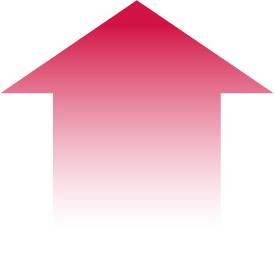 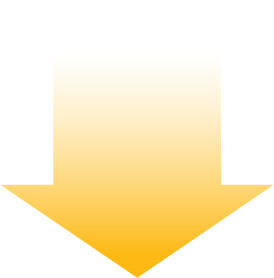 Fewer CD4 cells
Increased infections
may lead to
[Speaker Notes: CD4 cells are an important part of the immune system. Therefore, the CD4 cell count is a key measure of the health of the immune system. The more CD4 cells, the stronger the immune system is and the better able clients are to fight off infections.

Certain factors can cause the CD4 cell count to vary. These include time of day, fatigue, and stress. It's best to have blood drawn at the same time of day for each CD4 cell test and to use the same laboratory. When the body fights an illness, CD4 counts go up. Vaccinations can cause the same effect. Don't check CD4 cell count until two weeks after recovering from illness, or immediately after a vaccination.]
Adherence, Labs, and Medication Resistance
Understanding CD4 Cell Count Results
Results can be reported as two values: 
CD4 cell count (blips can be affected by stress)








CD4 cell percentage (no variance)
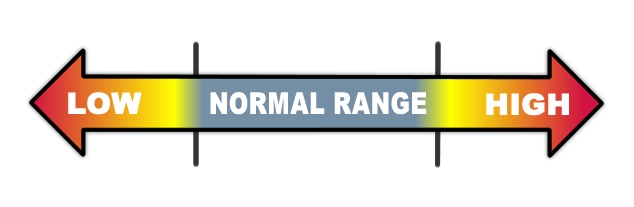 500 – 1,600 mm3
500 – 1,500 
cells/mm3
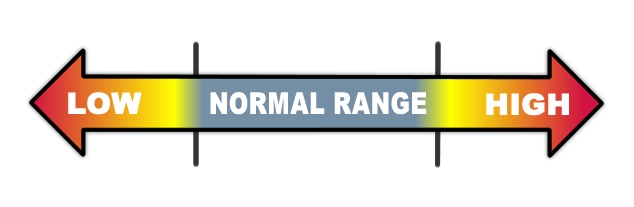 20% – 40%
[Speaker Notes: CD4 cell tests are normally reported as the number of cells in a cubic millimeter of blood. Normal counts are between 500 and 1,500. Because CD4 cell counts can vary, some healthcare providers prefer to look at what’s called the CD4 cell percentage. The CD4 cell percentage refers to the proportion of all lymphocytes that are CD4 cells. For example, if your CD4 percentage is 34%, it means that 34% of your lymphocytes were CD4 cells. The normal range is between 20% and 40%.

Anyone who has fewer than 200 CD4 cells or a CD4 percentage of less than 14% is considered to have AIDS.

In closing, understanding labs enables clients to:
Play an active role in their health care
Use new knowledge of lab tests and lab values to be a partner with their doctor
Live a healthier life]
CASE SCENARIO ACTIVITY: ADHERENCE AND RESISTANCE
[Speaker Notes: (Approximately 20 minutes; 10 for group discussion and 10 for presenting feedback to the larger group).
 
Divide participants into three groups. There are three scenarios: A, B, and C. Give each group an adherence scenario to read, have them brainstorm as a group and answer the following questions in the assigned group. Write the four questions below on a flip chart. Each group will select a spokesperson who will report the groups’ answers to the class.    
 
What questions can the CHW ask the client?
Are there barriers or factors that would affect the client’s adherence?
What strategies could the CHW suggest?
Are there any concerns regarding adherence or resistance? 

To close the session, review the following points: 
90% adherence is the goal and is key to living a long healthy life with HIV.
Resistance can happen at any time when the virus is not totally controlled by HIV medications; it’s important to keep medical appointments.
Trends are important; however labs should be viewed over time, not just once to determine medical outcomes.
Always make sure the lab report you are reading belongs to the correct client.
Every lab is different, so what may be out of range for one lab may not be for another.
Encourage clients to use portals or sources like MyChart, if available, so they can review their own labs and request copies prior to or at doctor visits so they can ask questions.]